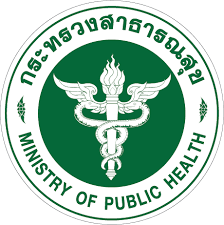 วาระจาก 
กลุ่มงานคุ้มครองผู้บริโภคและเภสัชสาธารณสุข
 วันที่ 30 พฤศจิกายน 2565
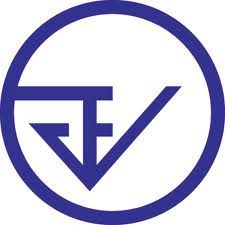 การต่ออายุใบอนุญาตและชำระค่าธรรมเนียม ประจำปี 2566
กลุ่มงานคุ้มครองผู้บริโภคและเภสัชสาธารณสุข
กลุ่มงานคุ้มครองผู้บริโภคและเภสัชสาธารณสุข สำนักงานสาธารณสุขจังหวัดเพชรบูรณ์
เปิดให้บริการ ต่ออายุใบอนุญาตและชำระค่าธรรมเนียม ประจำปี 2566
พระราชบัญญัติ
วัน-เวลา-สถานที่
วันที่ 1-29 ธันวาคม 2565 (One Stop Service)
ในวันและเวลาราชการ
ณ อาคารเพชรปุระ ชั้น 2 กลุ่มงานคุ้มครองผู้บริโภคฯ
ยา
อาหาร
สถานพยาบาล
สถานประกอบการเพื่อสุขภาพ
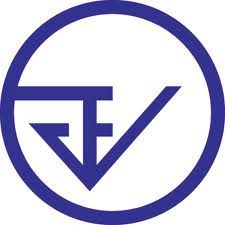 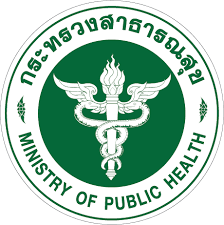 ขอบคุณค่ะ
กลุ่มงานคุ้มครองผู้บริโภคและเภสัชสาธารณสุข